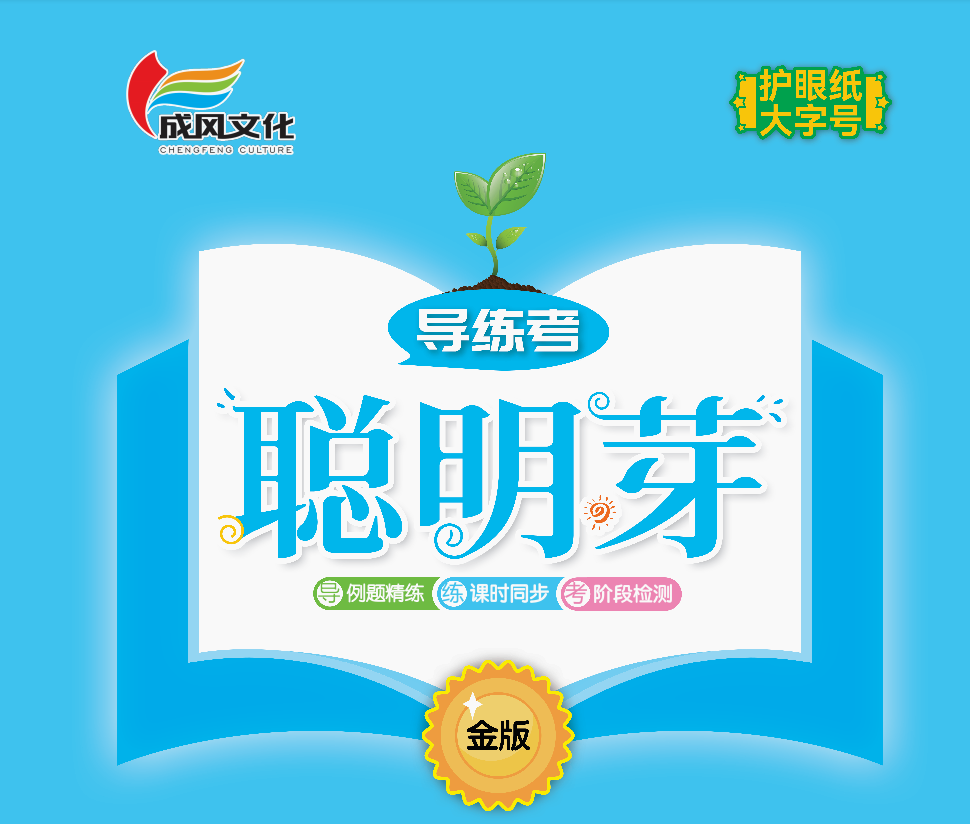 五100以内数加与减(一)
第五单元易错易混
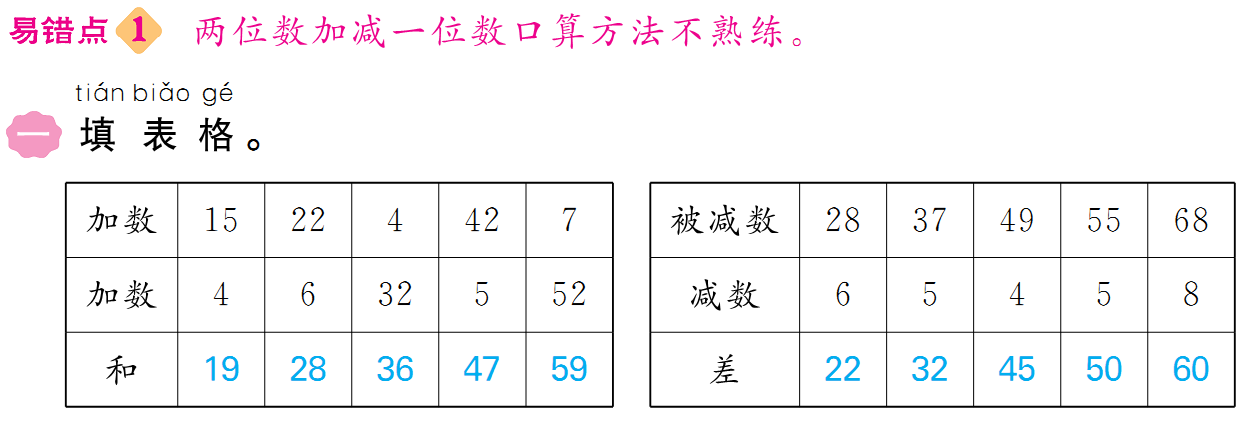 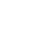 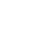 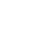 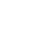 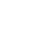 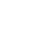 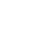 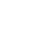 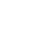 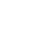 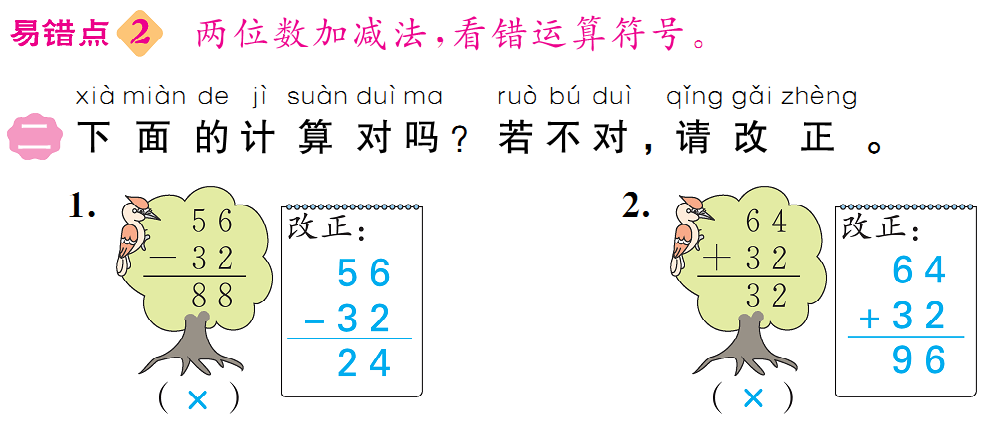 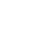 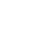 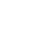 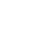 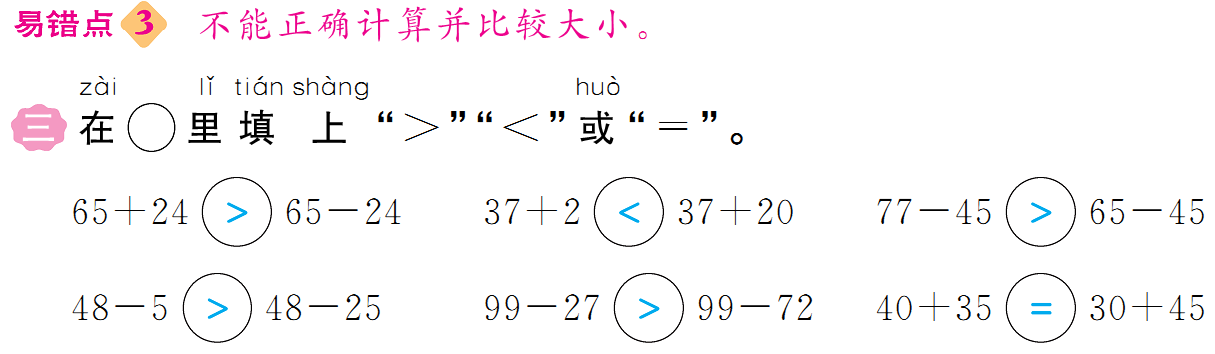 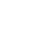 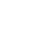 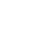 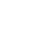 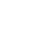 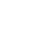 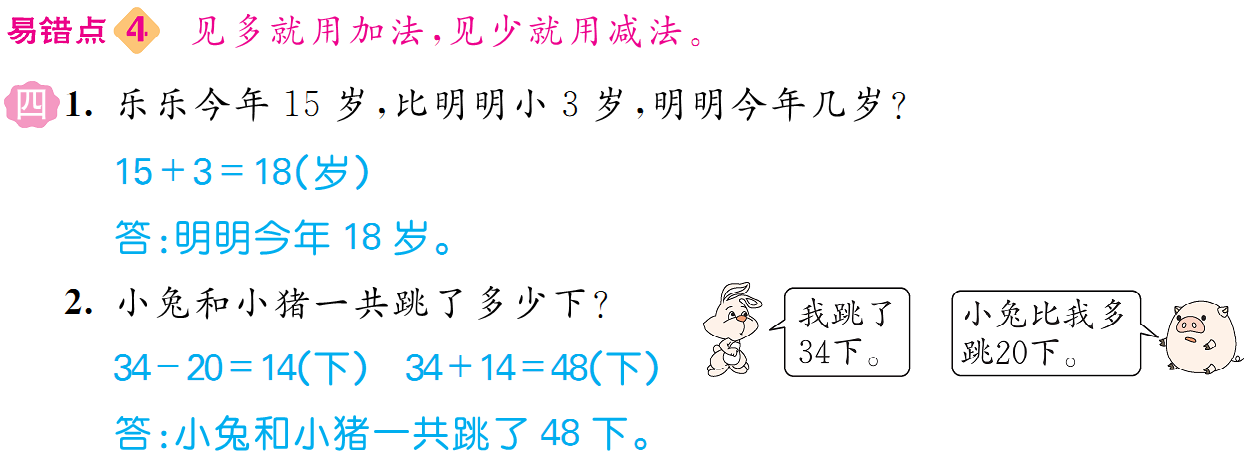 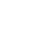 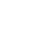 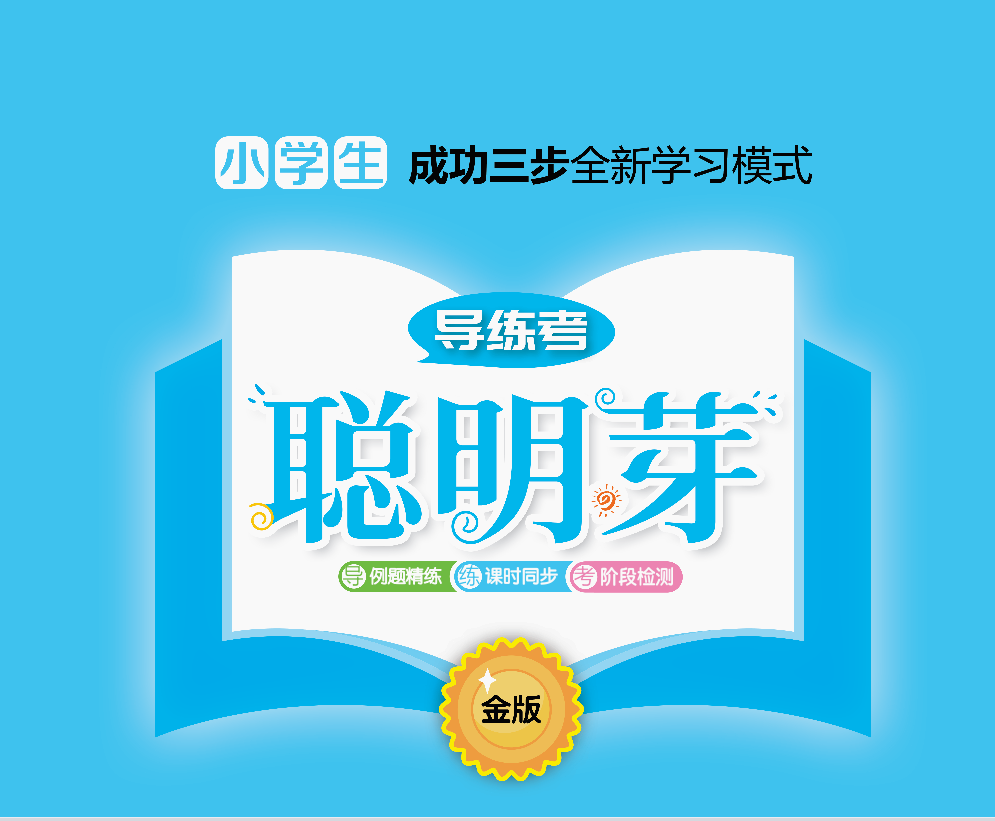